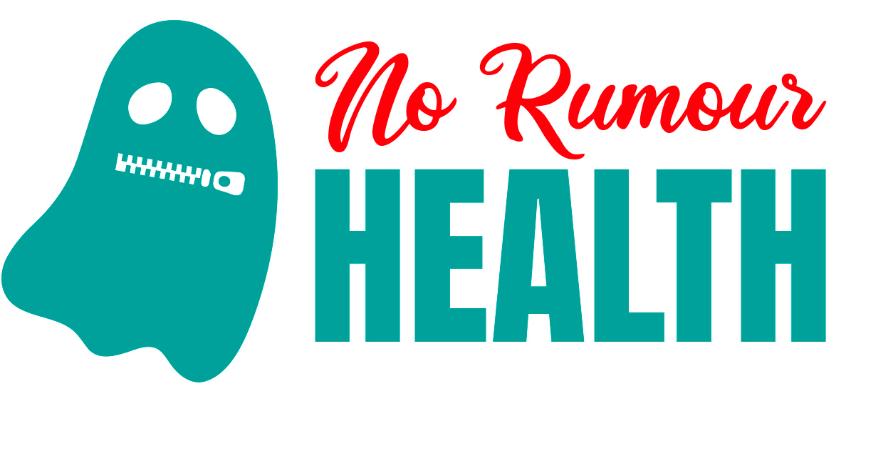 MODUŁ 1
DEZINFORMACJA DOTYCZĄCA ZDROWIA.
WPROWADZENIE
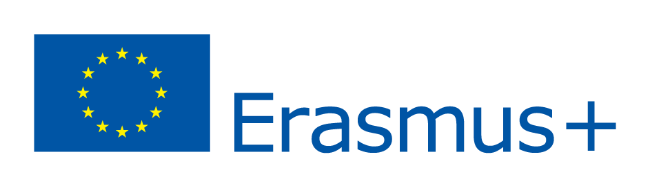 JAKICH TEMATÓW NAJCZĘŚCIEJ PORUSZAJĄ?
Oszustw jest tak wiele, jak wątpliwości co do naszego zdrowia.
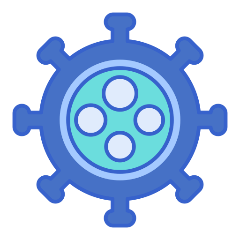 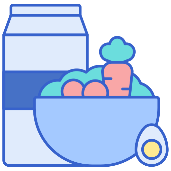 COVID-19
Żywność
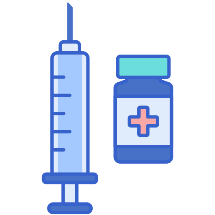 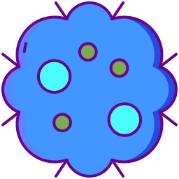 Nowotwory
Szczepionki
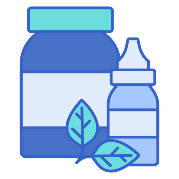 Terapie alternatywne
[Speaker Notes: https://www.flaticon.com/authors/flat-icons]
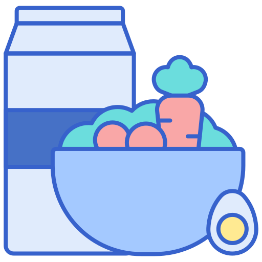 JAKICH TEMATÓW NAJCZĘŚCIEJ PORUSZAJĄ?
Żywność
Czosnek leczy raka
Codzienne jedzenie czosnku zwiększy długość Twojego życia
Czosnek wzmacnia układ odpornościowy
FAKE NEWSY
Czosnek obniża gorączkę
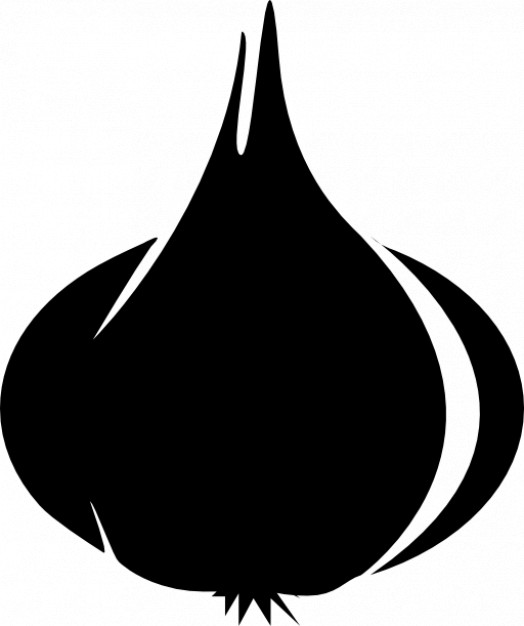 Czosnek chroni serce i arterie
Czosnek jest skutecznym środkiem przeciwzmarszczkowym
Czosnek jest bardzo przydatny w leczeniu infekcji żołądka
Czosnek może być stosowany jako naturalny środek wykrztuśny
Czosnek leczy COVID-19
Czosnek normalizuje wysoki poziom ciśnienia krwi
Czosnek normalizuje wysoki poziom glukozy we krwi
Czosnek jest najlepszym naturalnym środkiem antyseptycznym, antybakteryjnym i antygrzybicznym.
Czosnek pomaga regulować pracę tarczycy
Czosnek ma działanie przeciwzakrzepowe
JAKICH TEMATÓW NAJCZĘŚCIEJ PORUSZAJĄ?
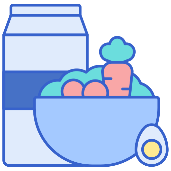 COVID-19
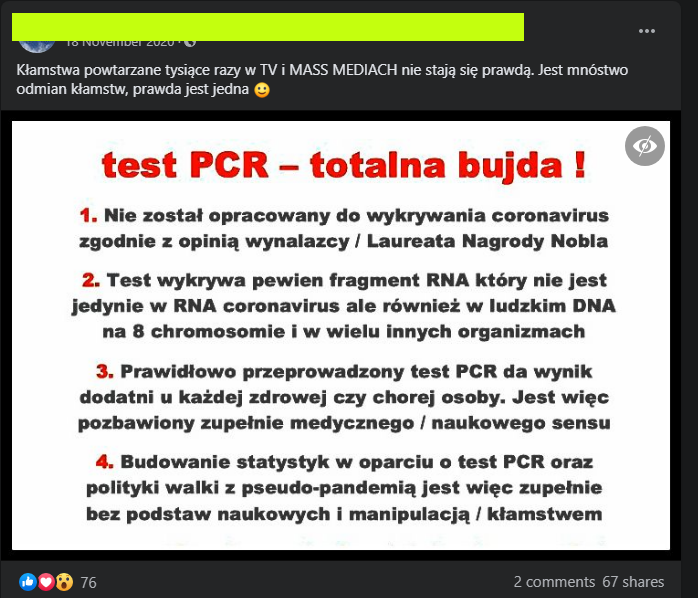 FAKE NEWS!
JAKICH TEMATÓW NAJCZĘŚCIEJ PORUSZAJĄ?
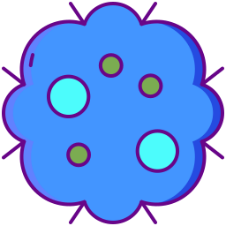 Nowotwory
FAKE NEWS
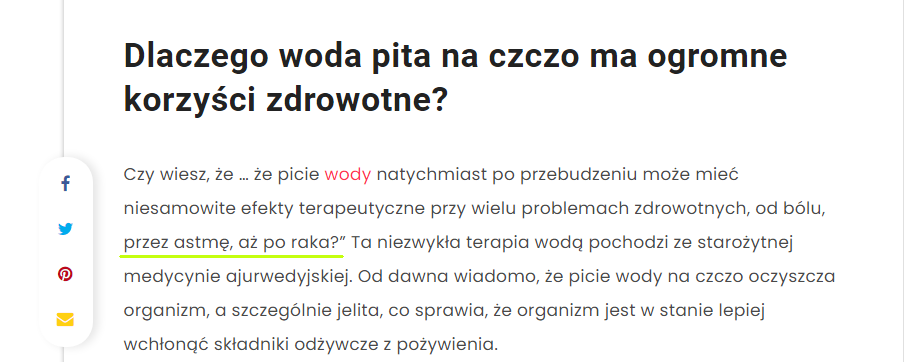 JAKICH TEMATÓW NAJCZĘŚCIEJ PORUSZAJĄ?
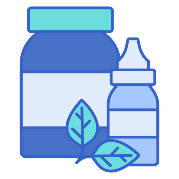 Terapie alternatywne
FAKE
NEWS
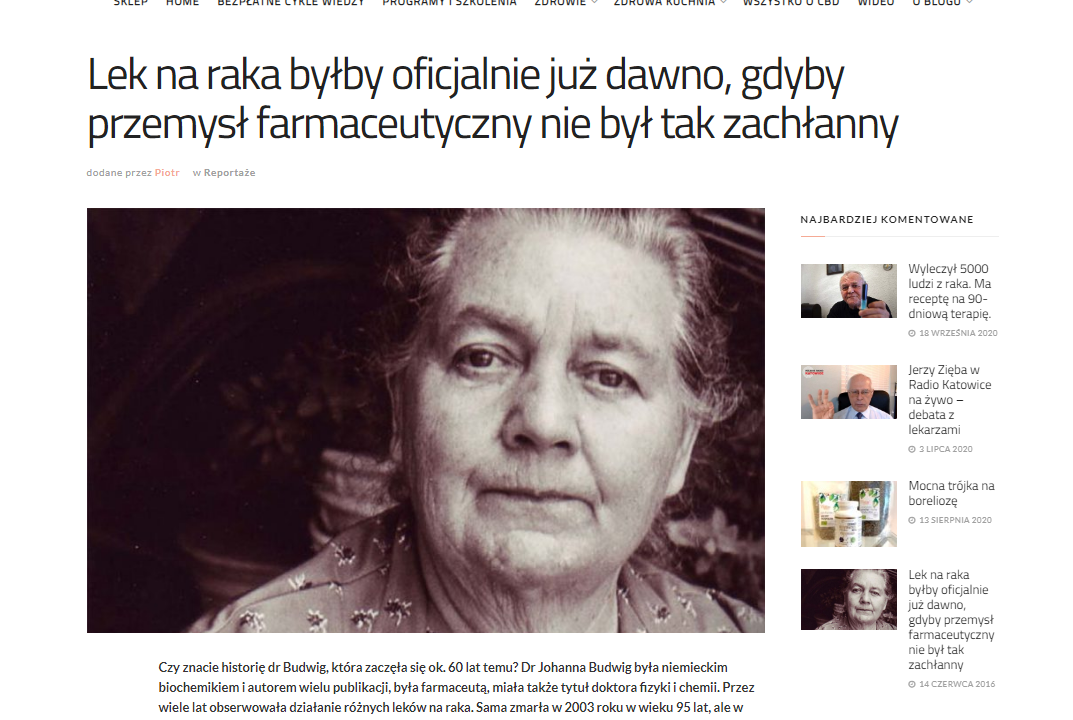 JAKICH TEMATÓW NAJCZĘŚCIEJ PORUSZAJĄ?
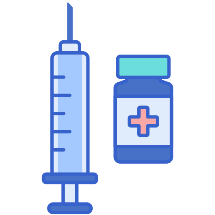 Szczepionki
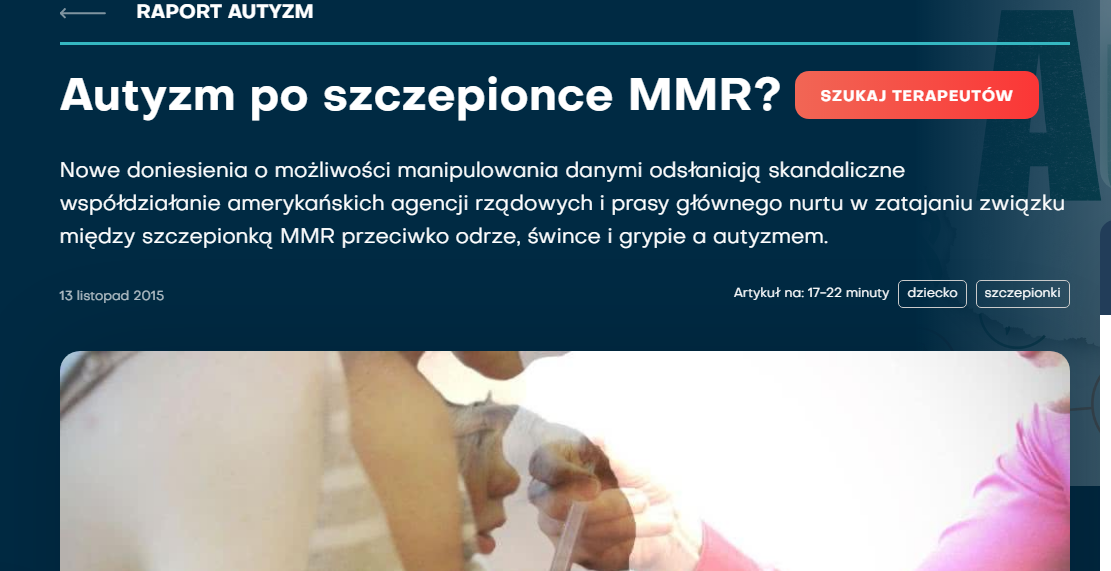 FAKE
NEWS
JAKICH TEMATÓW NAJCZĘŚCIEJ PORUSZAJĄ?
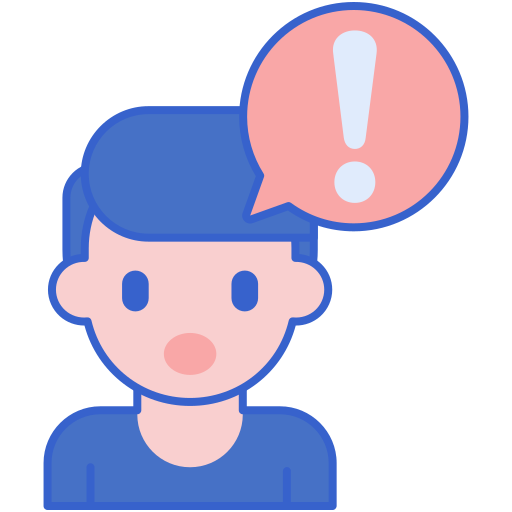 Chociaż nie wszystkie fake-newsy pojawiają się celowo i mają taki sam potencjał szkodzenia, wiele z nich dotyczy  każdego z nas.
DLACZEGO OSZUSTWA ZDROWOTNE SĄ TAK NIEBEZPIECZNE?
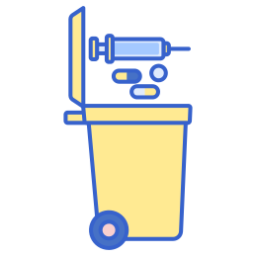 Rezygnacja z leczenia
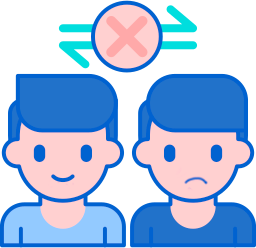 Niebezpieczne alternatywy
Pseudo terapie, które są bardzo niebezpieczne dla zdrowia
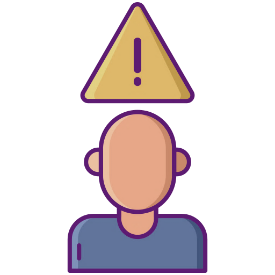 DLACZEGO OSZUSTWA ZDROWOTNE SĄ TAK NIEBEZPIECZNE?
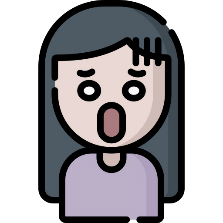 Fałszywe alarmy
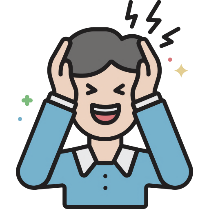 Pogłębiająca się epidemia
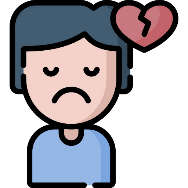 Kampanie oszczercze
Dezorientacja wśród pacjentów
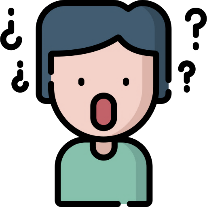 PODSUMOWUJĄC...
Dezinformacja może mieć poważne konsekwencje dla naszego zdrowia.
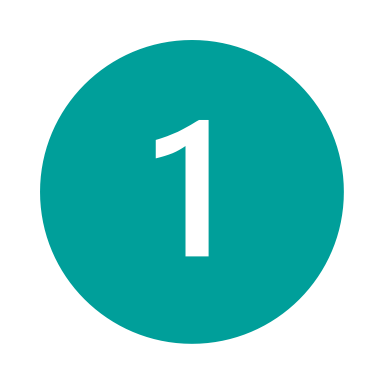 Nawet jeśli oszustwa nie są celowe, mogą być szkodliwe.
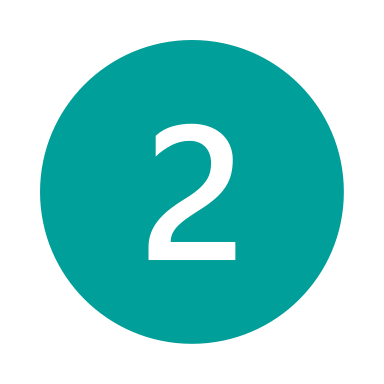 KOLEJNE MODUŁY
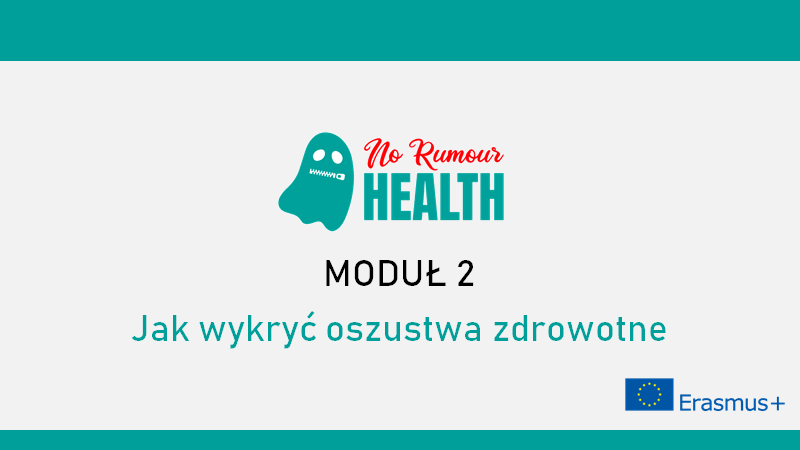 KOLEJNE MODUŁY
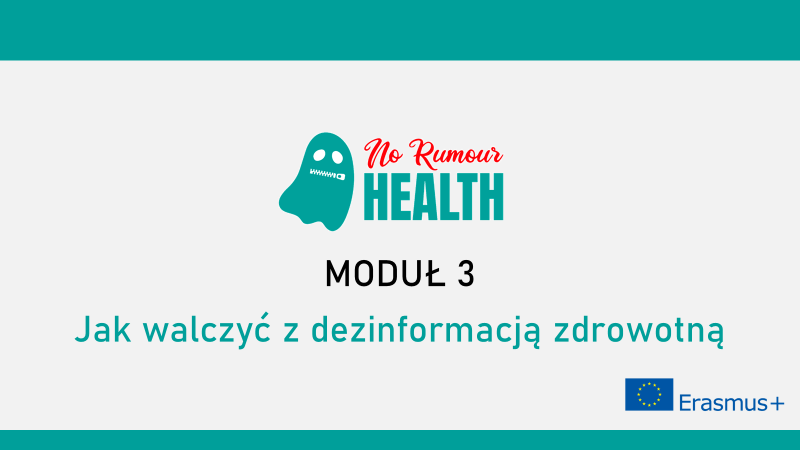